LÓPATKOLÁS
A ló patája megfelel az emberi körömnek, de nem csak egy oldalról borítja az ujj végét, hanem három oldalról veszi azt körbe.
A lovak patája a kövezett, aszfaltozott utakon gyorsan és gyakran ferdén kopik, ezért védeni kell. Többek között ezt a célt szolgálja a patkolás.
A patkó alatt a pata ugyanúgy nő, mint az emberi köröm, ezért folyamatosan ápolni kell. Ehhez 6-8 hetente le kell venni a patkót és „pedikűrözni” kell a lovat erre a célra készített éles késekkel és egyéb szerszámokkal.
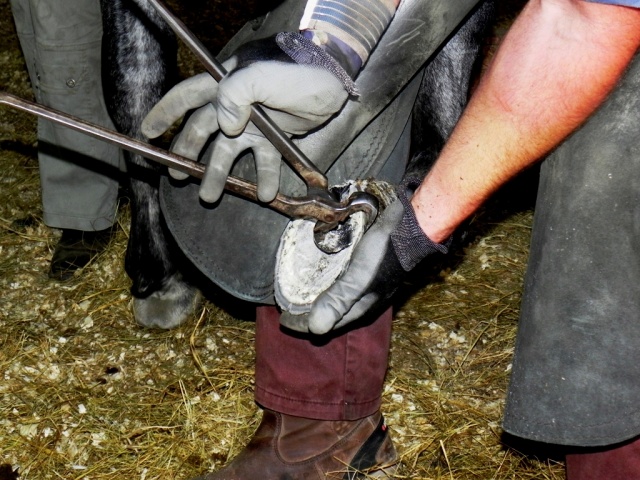 A kovács a nyers patkót hozzáméri a ló patájához, majd felhevíti és kalapáccsal formára igazítja.
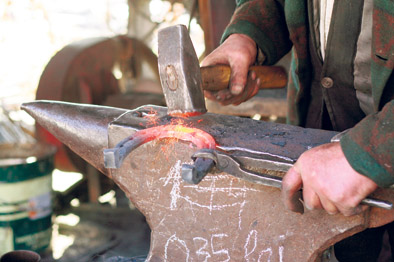 A felhevített patkót hozzászorítja a ló patájához, így állapítja meg, hogy a patkó mindenütt jól érintkezik- e a patával. Ahol érintkeznek, ott a pata szaruanyaga kicsit megég és füstöl.
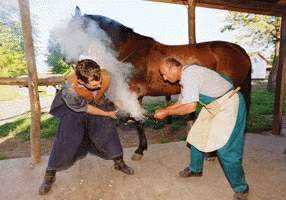 A patkót ismét felizzítja és végleges formájára alakítja, majd ha kihűlt, felszögezi a ló patájára.
Az alulról, helyes módon bevert patkószög hegye kibújik a pata falán - a peremétől jó ujjnyival feljebb-, ahol oldalra kalapálják vagy lecsípik a végét és úgy kalapálják el.
A Szitakötő folyóirat Megpatkolt köröm c. cikkének felhasználásával  (Szitakötő 32.szám, 36. oldal, szerző: Victor András) készítette: Jenei Beáta, Huszár Gál Gimnázium, DebrecenFotók: internet